Danube Transnational Programme
Capitalisation process
EUSDR Pillar II Stakeholder Seminar
Budapest, 17.11.2017
Programme area
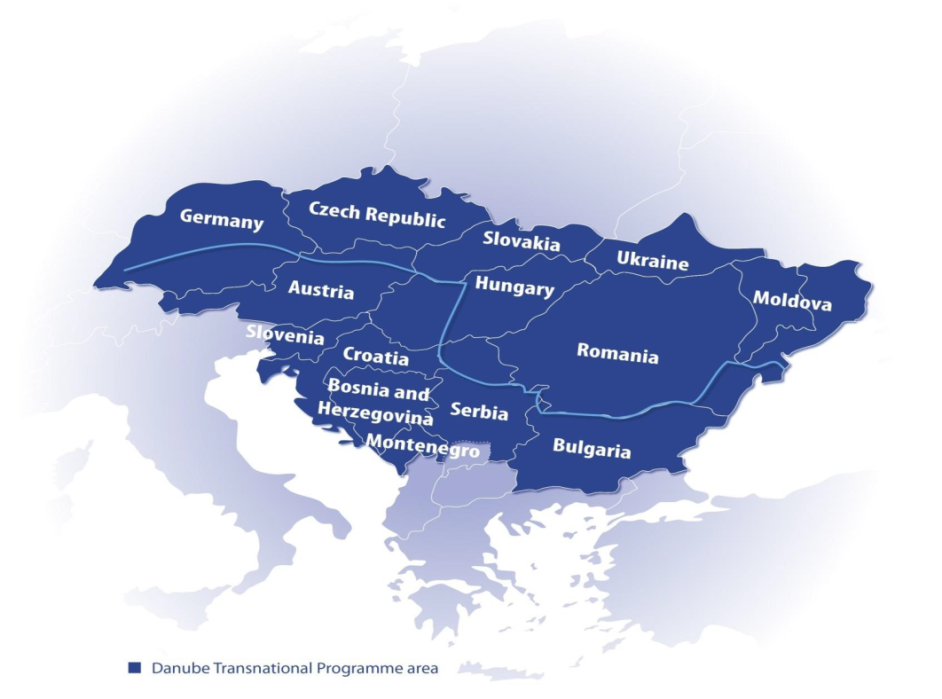 DTP mission
DTP structure
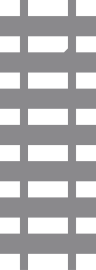 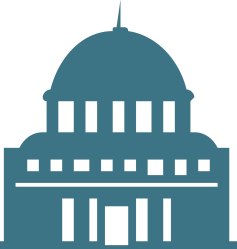 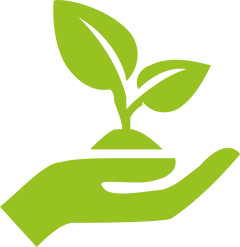 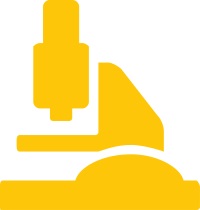 DTP budget framework
Overall DTP budget:
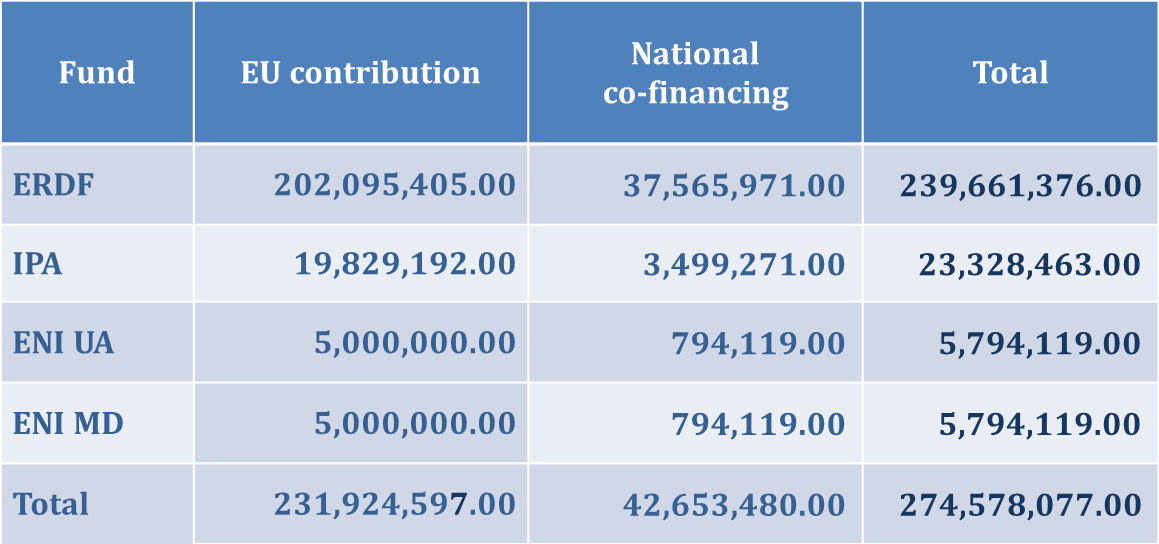 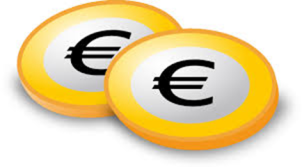 DTP and its projects
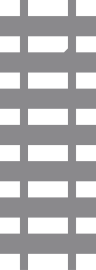 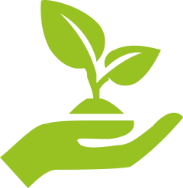 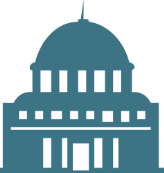 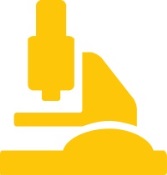 1st DTP Call – 54 projects approved & under implementation
projects in connection to water management (3) eco-corridors (2) and environmental risk management (1)
2nd DTP Call – 127 applications – 8 water + 7 eco-corridor + 6 environmental risk related (under assessment)
addressing different issues – certain thematic connections
integrated territorial approach – partnerships involve mixed sectorial actors
projects, outputs, results not to be „isolated”
DTP Capitalisation Strategy
Thematic Poles along 11 topics
Projects own the process 
With contribution of relevant EUSDR PACs
DTP JS supports communication and coordination
DTP Thematic Pole 4
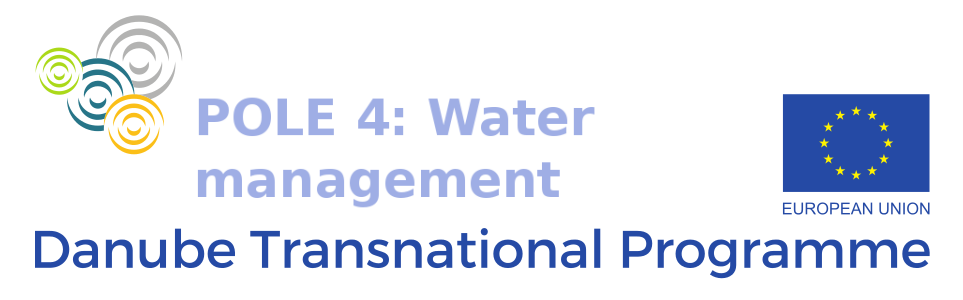 sediment management along Danube River
joint, integrated river basin and flood risk management plan for Tisza River  
steering land use to safeguard water resources and reduce flood risk 
regional drought management and emergency response strategy, monitoring system and tools
Cooperation in action
cooperation in pilot actions
Workshop at EUSDR Annual Forum
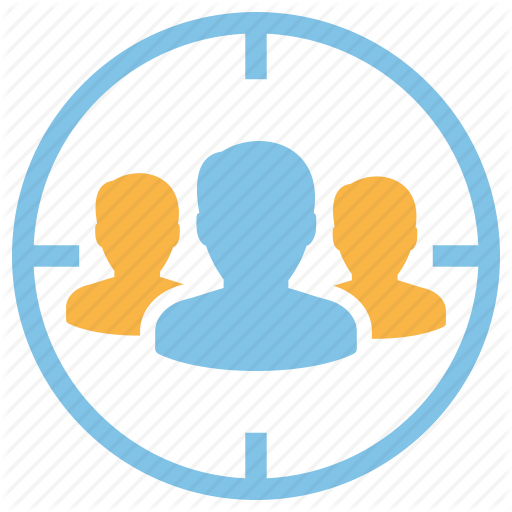 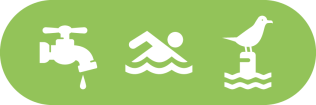 joint conferences, stakeholder events
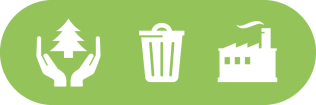 Involvement in PA4 & 5 SG meetings and events
cross-sectorial project linkages
DTP Thematic Pole 5b
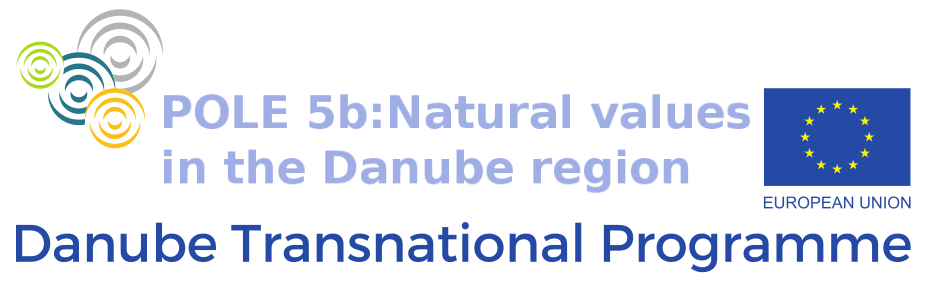 enhance framework for planned TBR UNESCO “Mura-Drava-Danube”
sustainable tourism development in geo-parks
connectivity along Danube river habitat corridor in connection to national parks
protection & sustainable use of natural heritage of karst bio-regions 
trigger economic development in Natura 2000 sites
Cooperation in action
cooperation meetings
joint conferences, stakeholder events
workshop at EUSDR Annual Forum
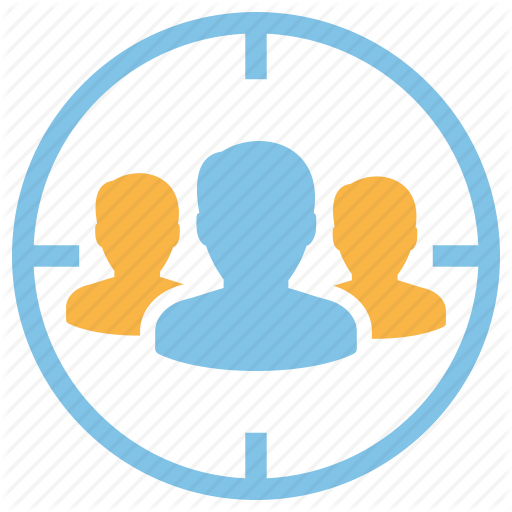 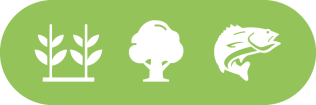 connection to PA6
cross-sectorial project linkages
DTP Capitalisation process
Information source:

http://www.interreg-danube.eu/relevant-documents/dtp-capitalisation-strategy